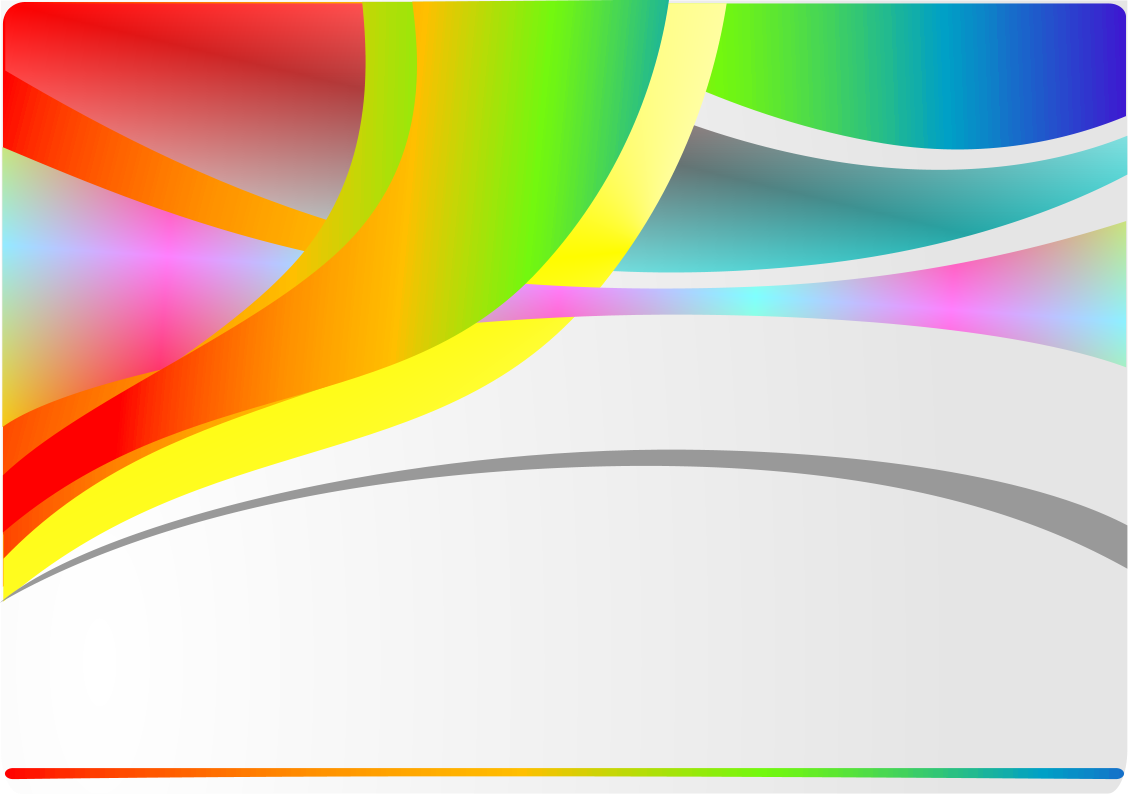 Тема:  «Технология                                            ТИКО-конструирования                                      для познавательного развития детей дошкольного возраста»
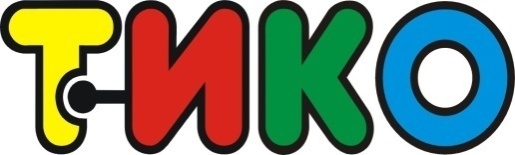 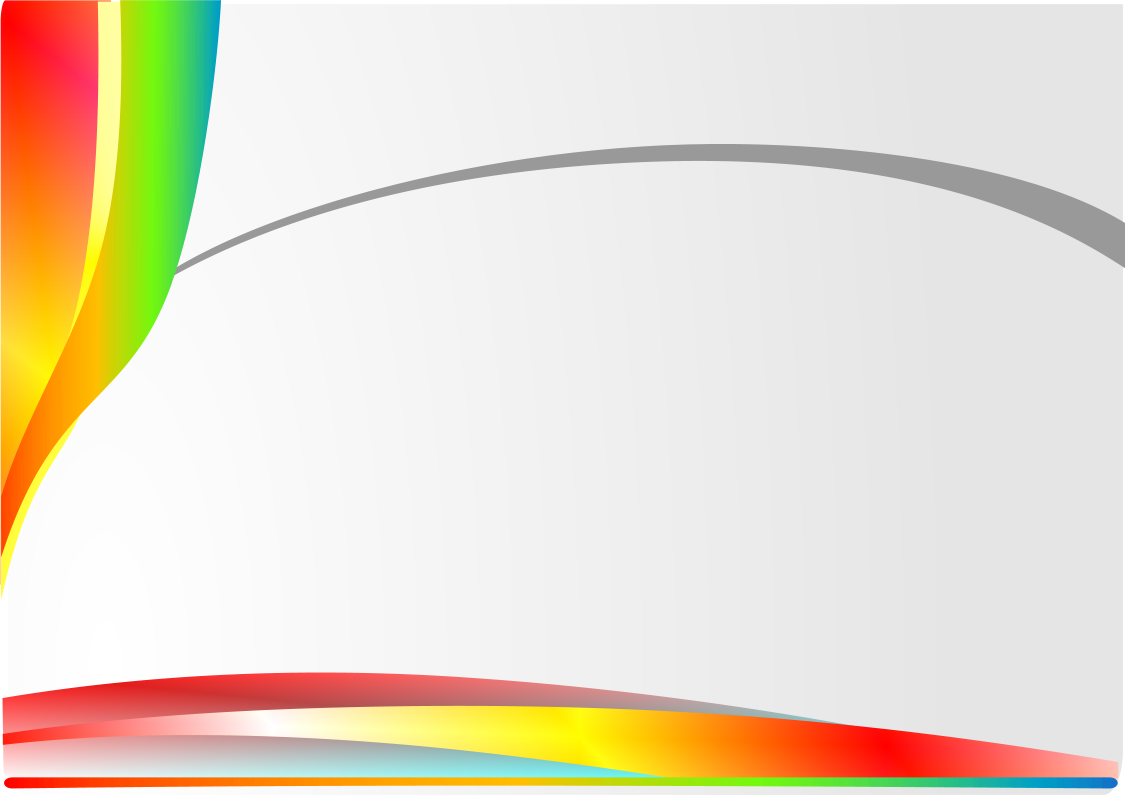 В чем особенность программы работы с




Технология ТИКО-конструирования разработана с учетом требований ФГОС ДО и соответствует возрастным особенностям дошкольников от 3 до 7 лет.

Практические занятия и занимательные упражнения позволяют нам формировать и развивать пространственные, зрительные и математические представления через игровой формат занятий.

Дети успешно овладевают основными приёмами умственной деятельности, ориентируются на плоскости и в пространстве, общаются, работают в группе, коллективе, увлекаются самостоятельным техническим творчеством.
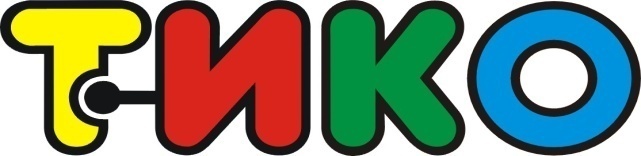 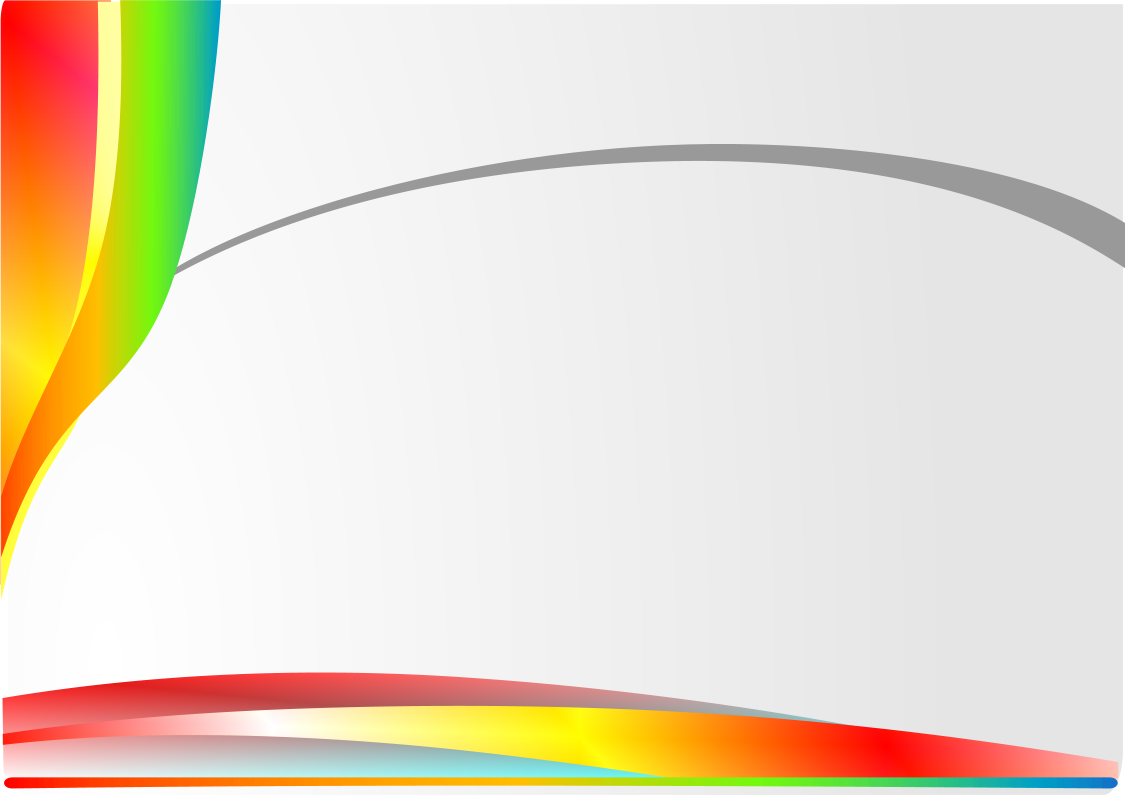 Основной целью является формирование у воспитанников способности и готовности к созидательному творчеству в окружающем мире и формирование элементарных математических представлений.
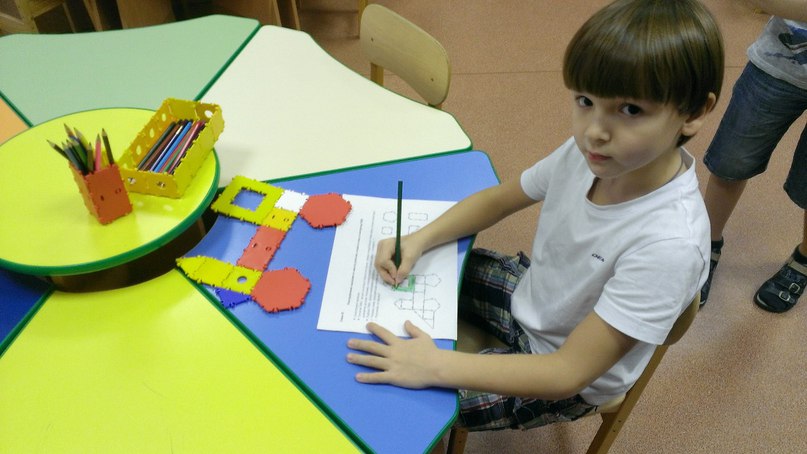 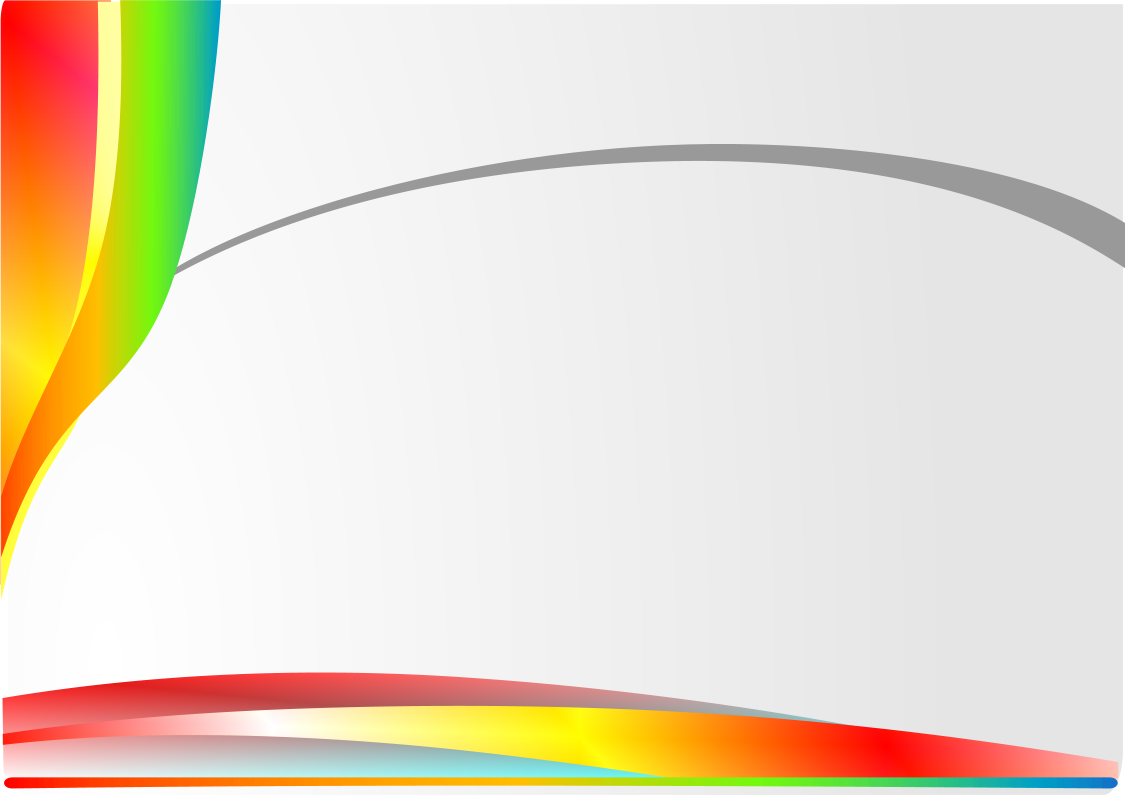 Соответственно ставим и решаем перед собой задачи:

- увлечь детей активной творческой деятельностью;

познакомить с геометрическими фигурами и объемными телами;

- развивать интерес к исследовательской деятельности и моделированию;

- укрепить детские пальчики и кисти, развивая тем самым мелкую моторику, это залог и предпосылки к успешного обучения письму в начальной школе;

- штриховка схем — обеспечивает развитие 
зрительно—моторной  координации.
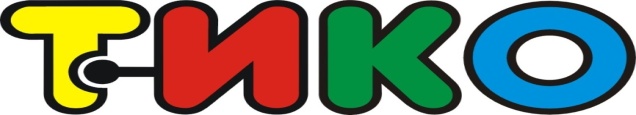 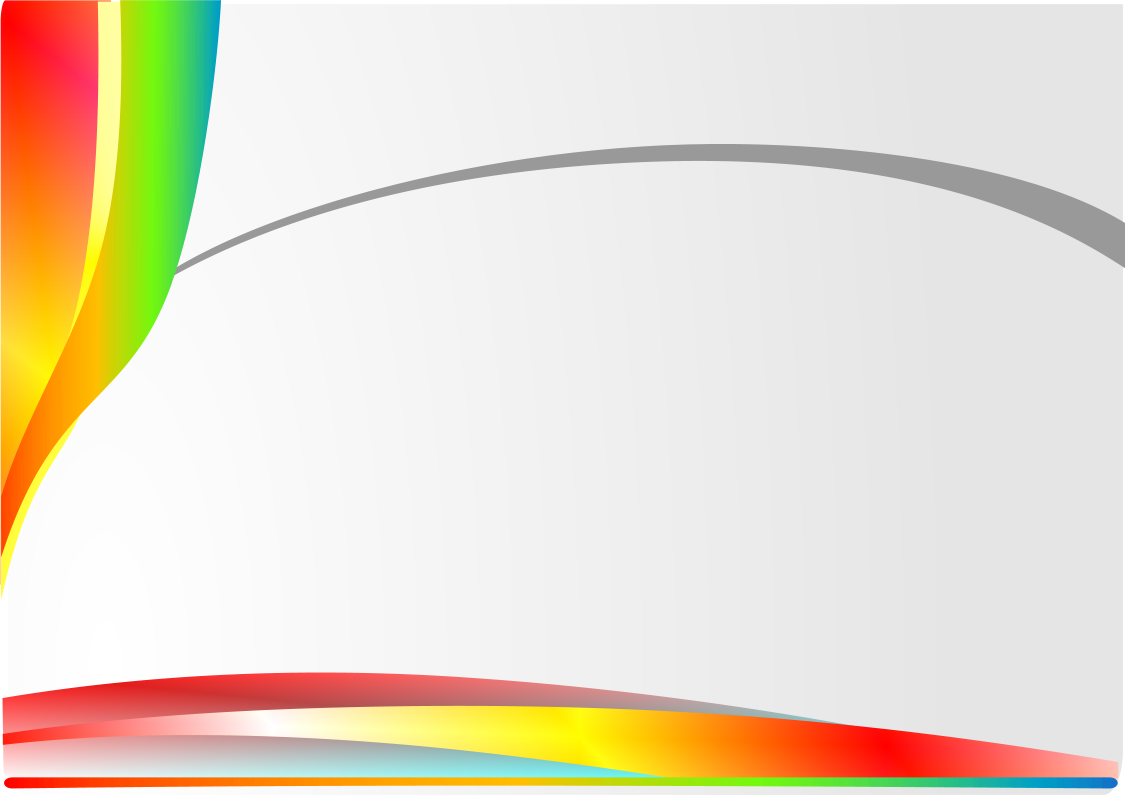 Последовательность конструирования:
Индивидуальная работа:                            конструирование отдельных  фигур по теме.
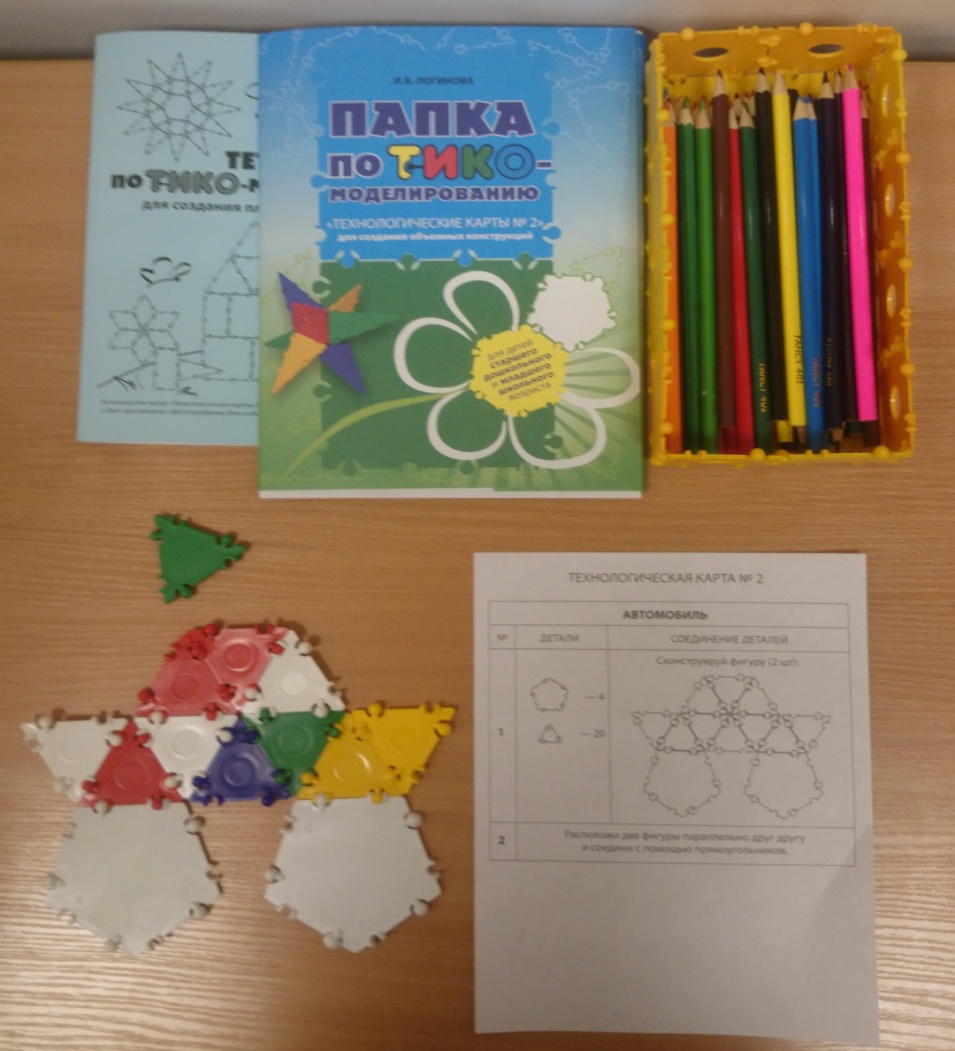 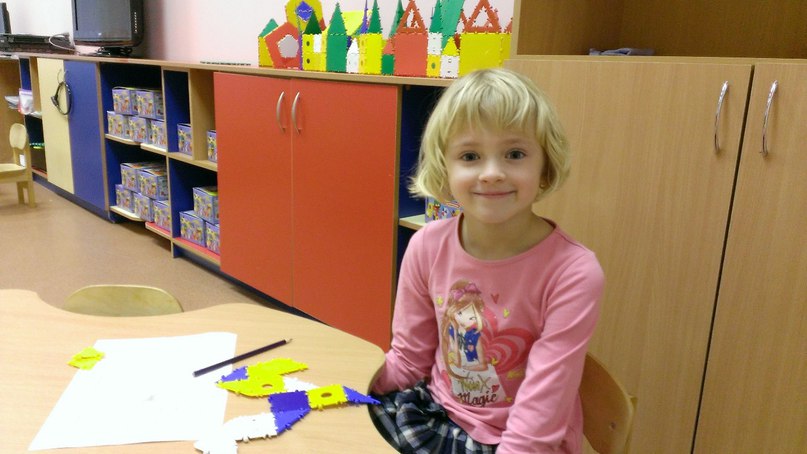 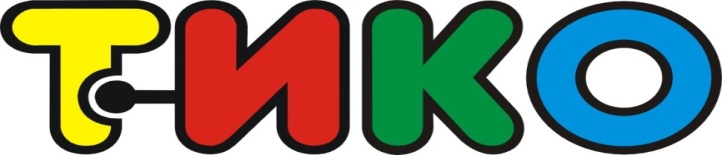 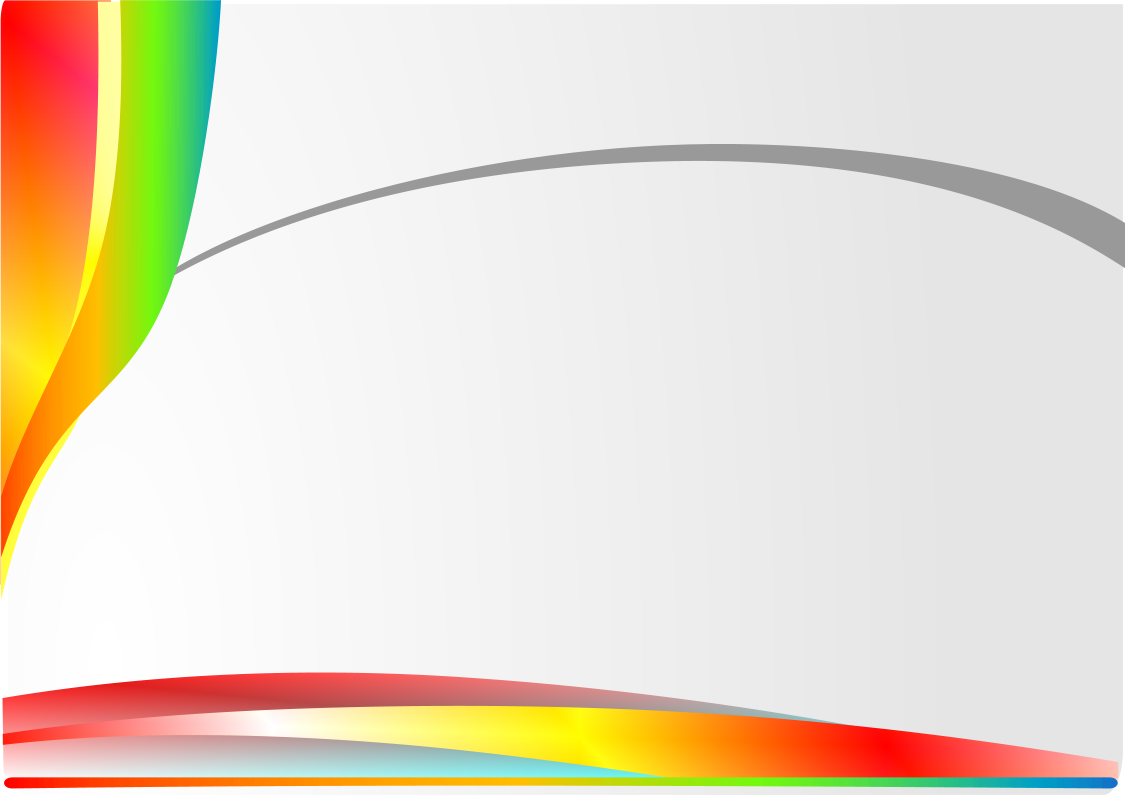 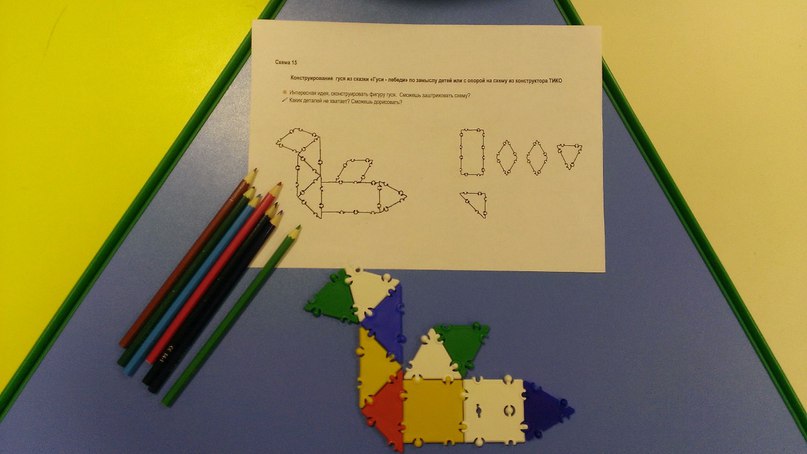 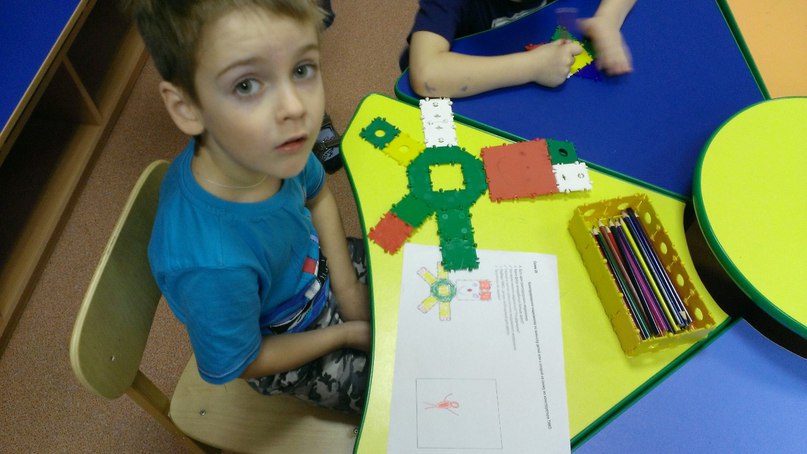 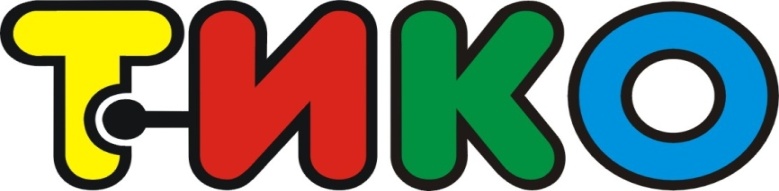 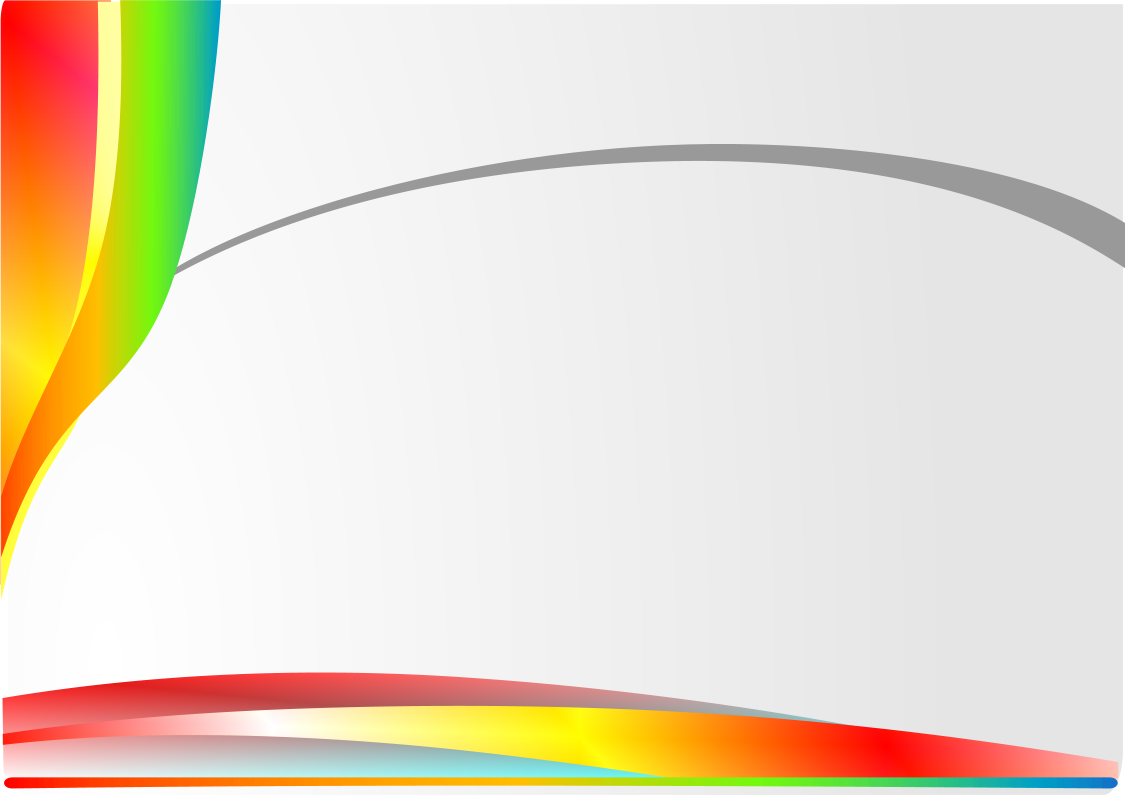 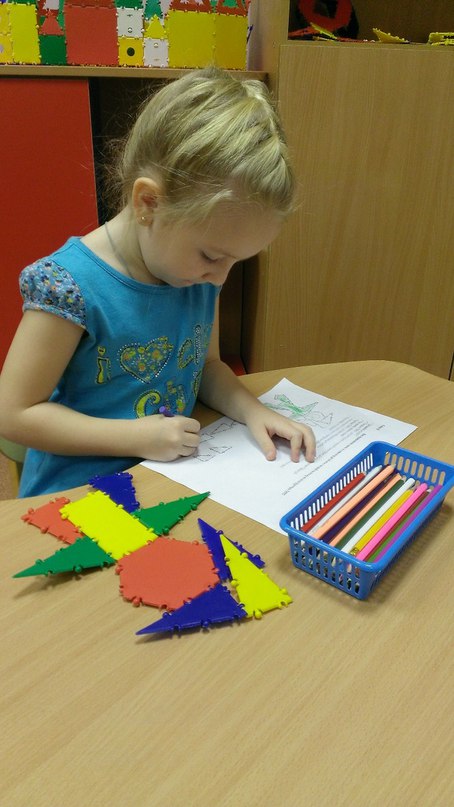 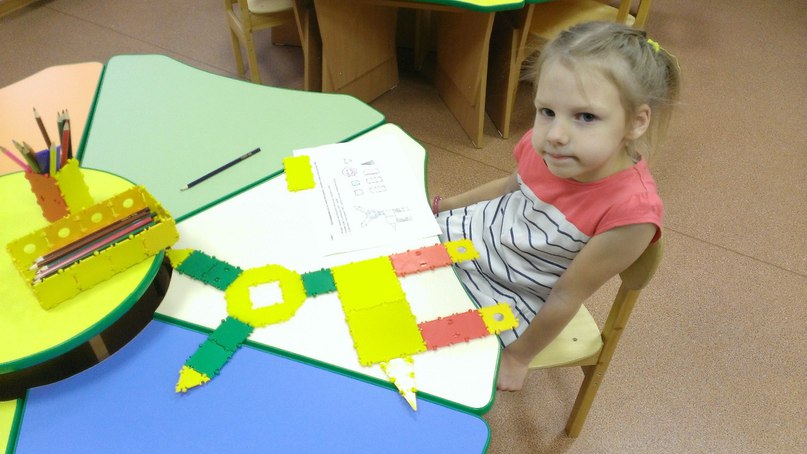 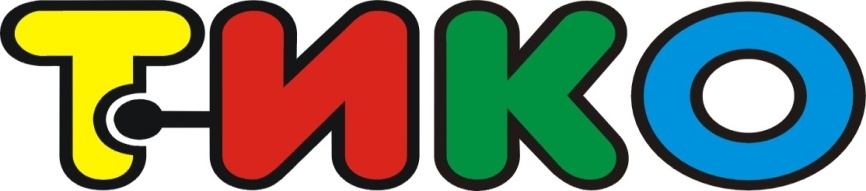 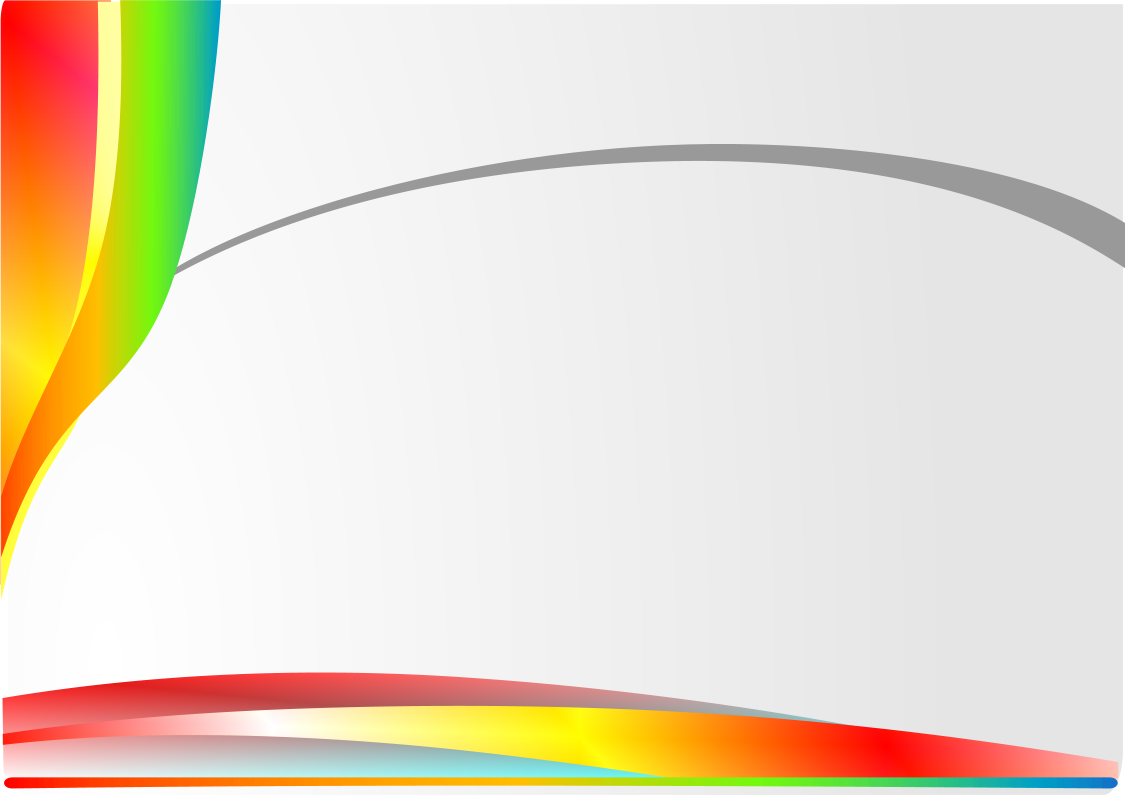 На занятиях «Родничок и ТИКО» дети знакомятся с основными геометрическими фигурами, их параметрами. При работе с ТИКО-конструктором формируется глазомер, дети учатся видеть в сложных объемных объектах более простые формы, знакомятся с понятиями «призма», «пирамида», «многоугольник», «многогранник», «основание», «ребро», «грань» и др.
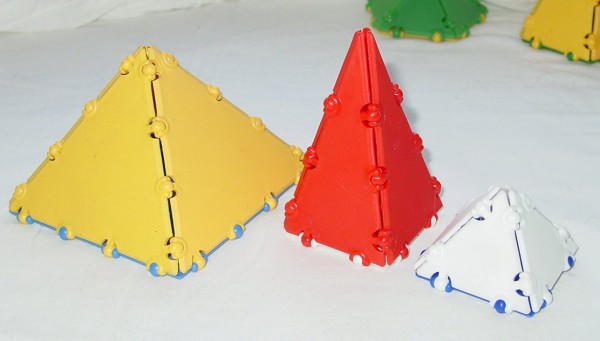 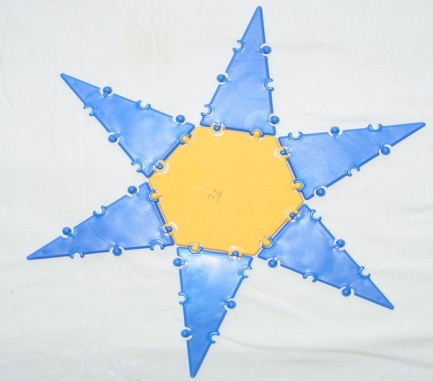 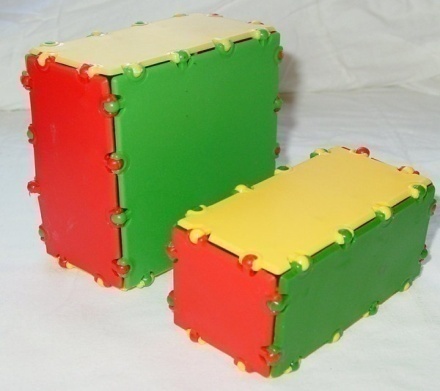 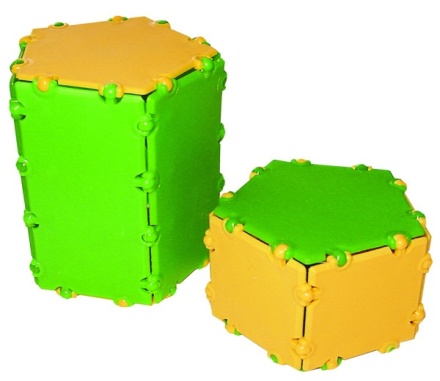 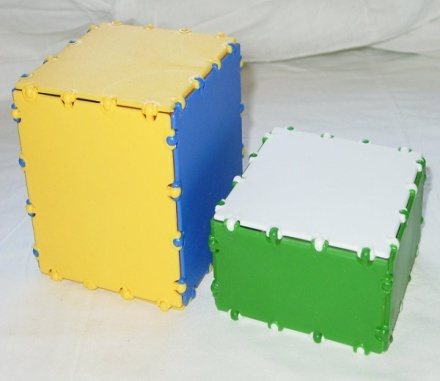 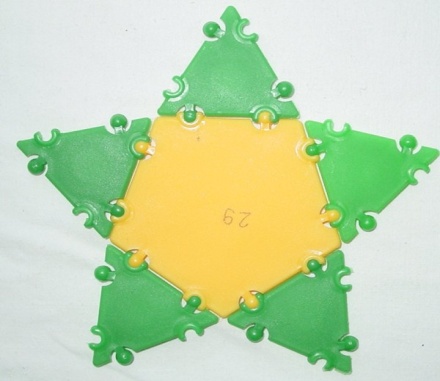 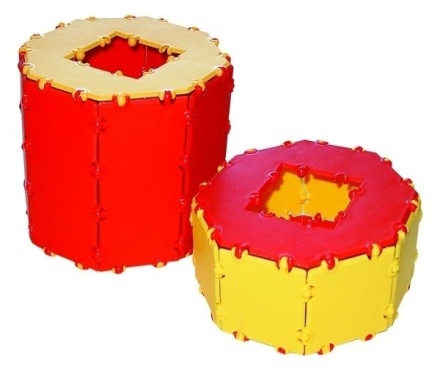 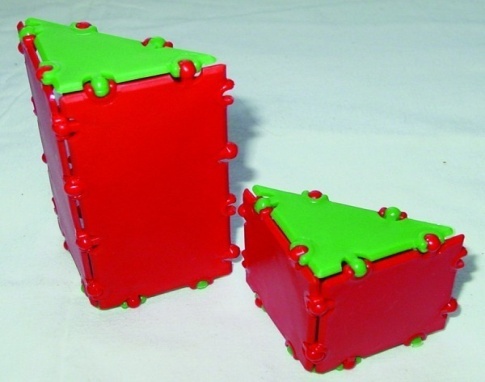 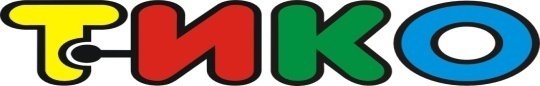 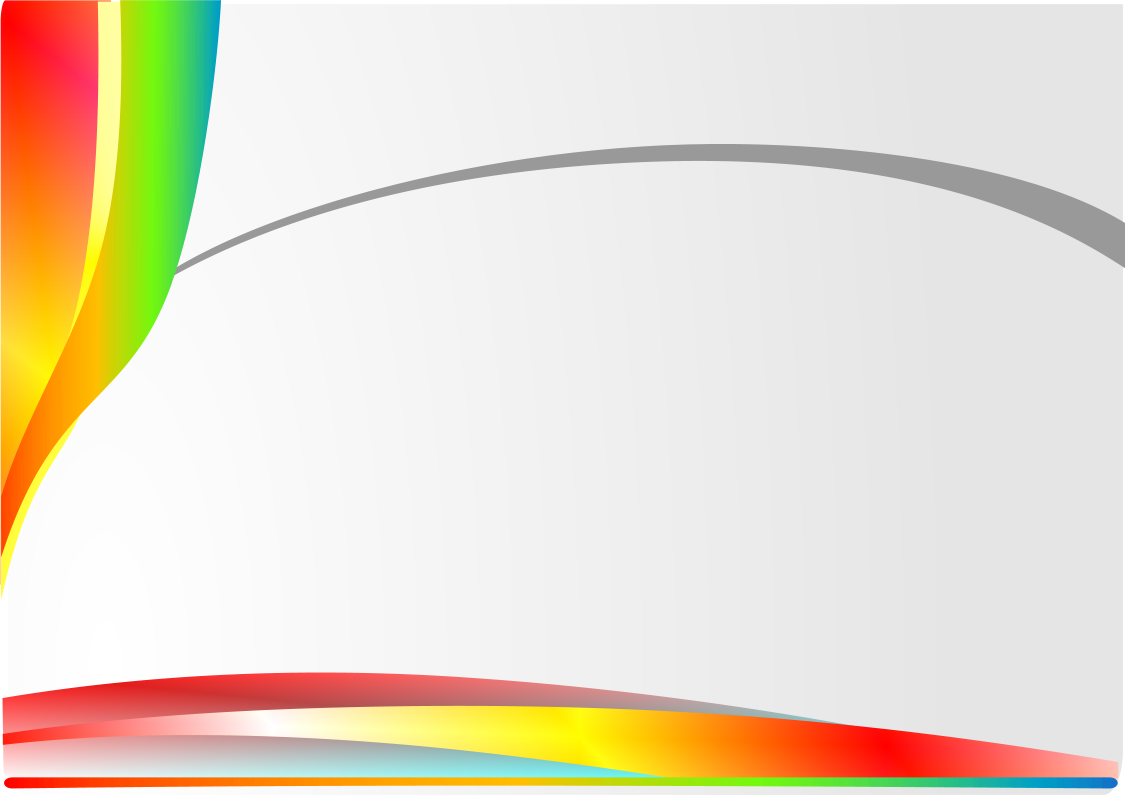 Последовательность конструирования:
Работа в группах:                                                 объединение тематических фигур в единую композицию.
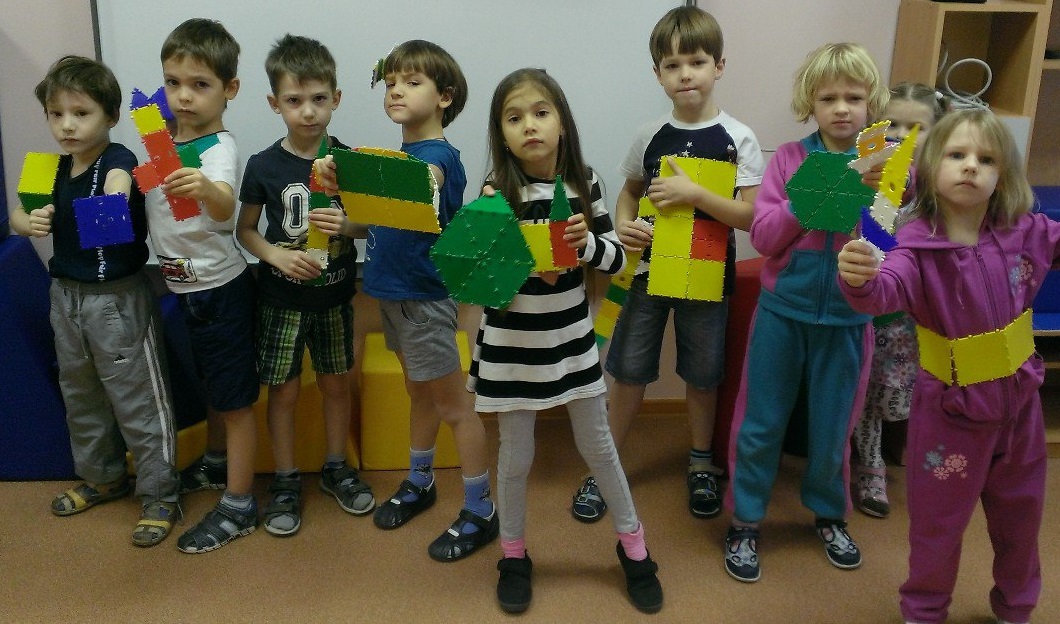 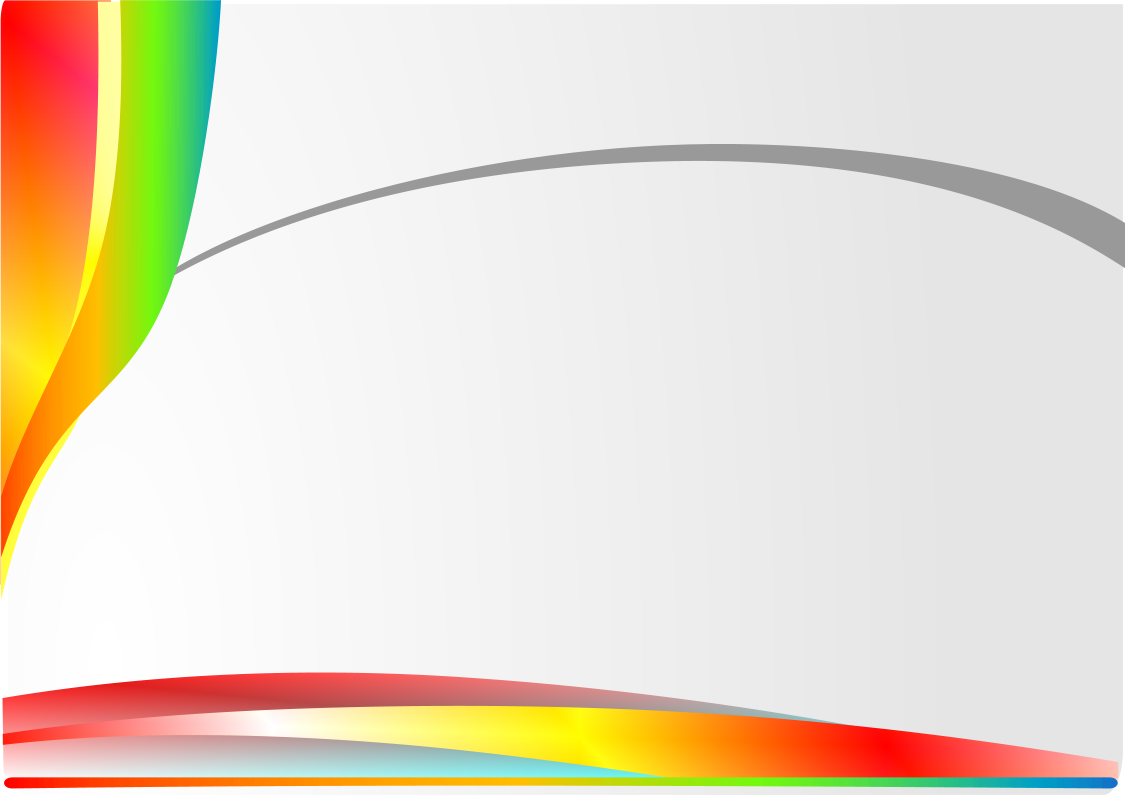 «Крепость богатырей»
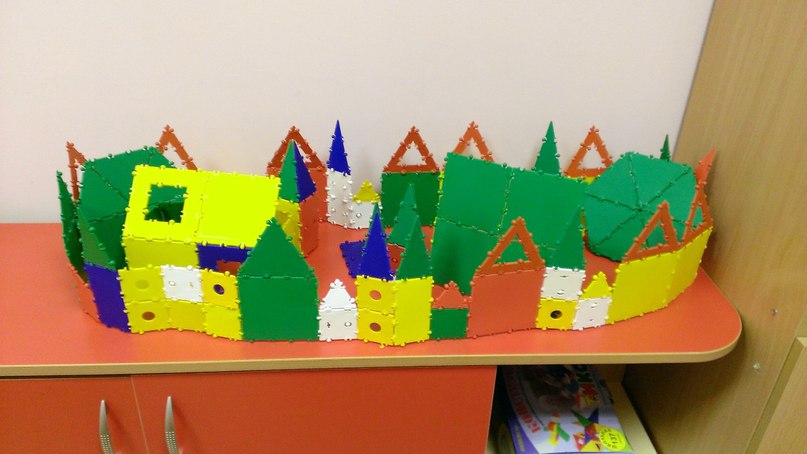 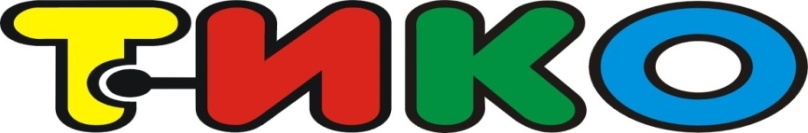 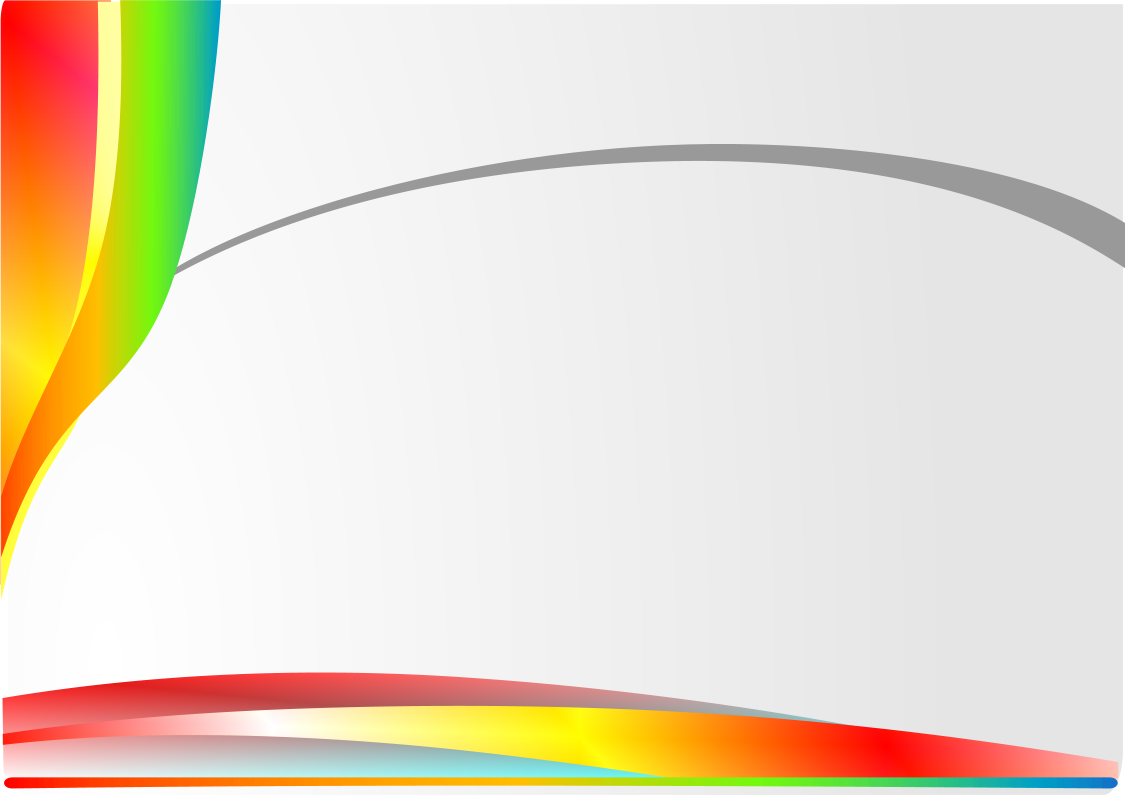 «Интерьер для кукольного домика»
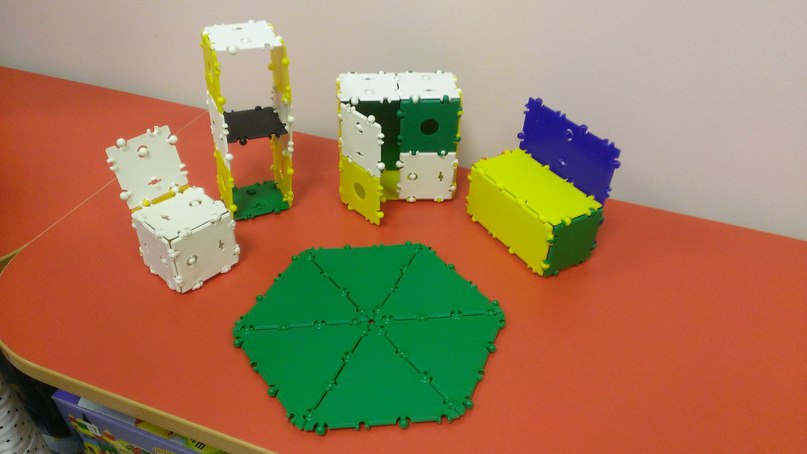 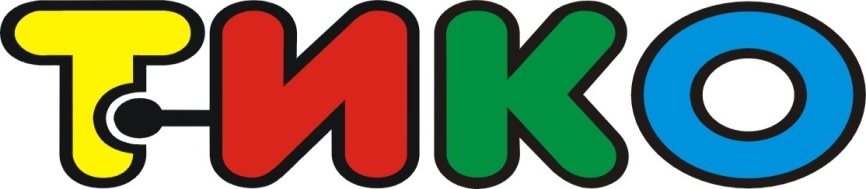 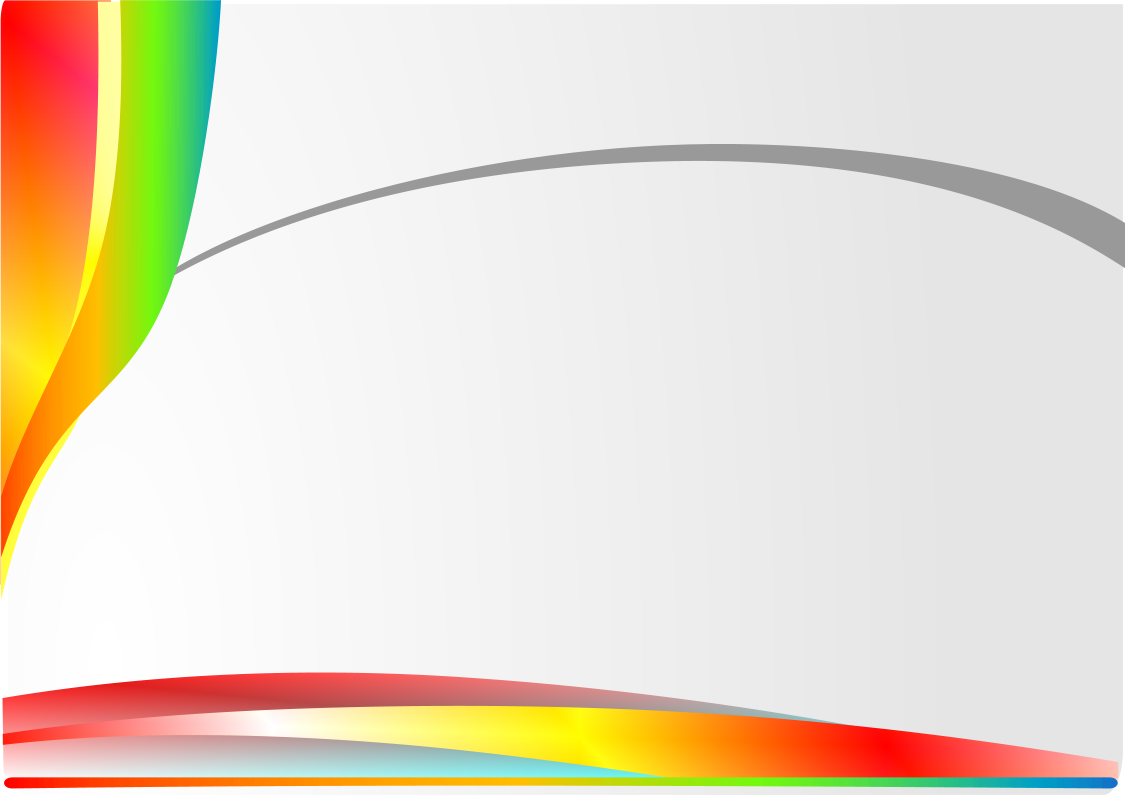 Последовательность конструирования:
Демонтаж построек.
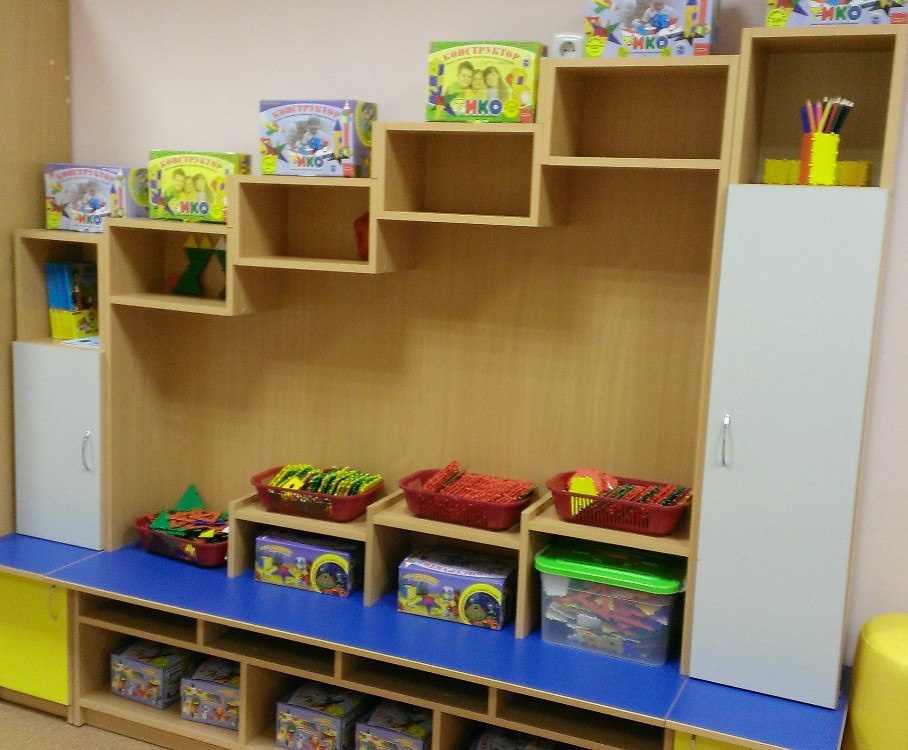 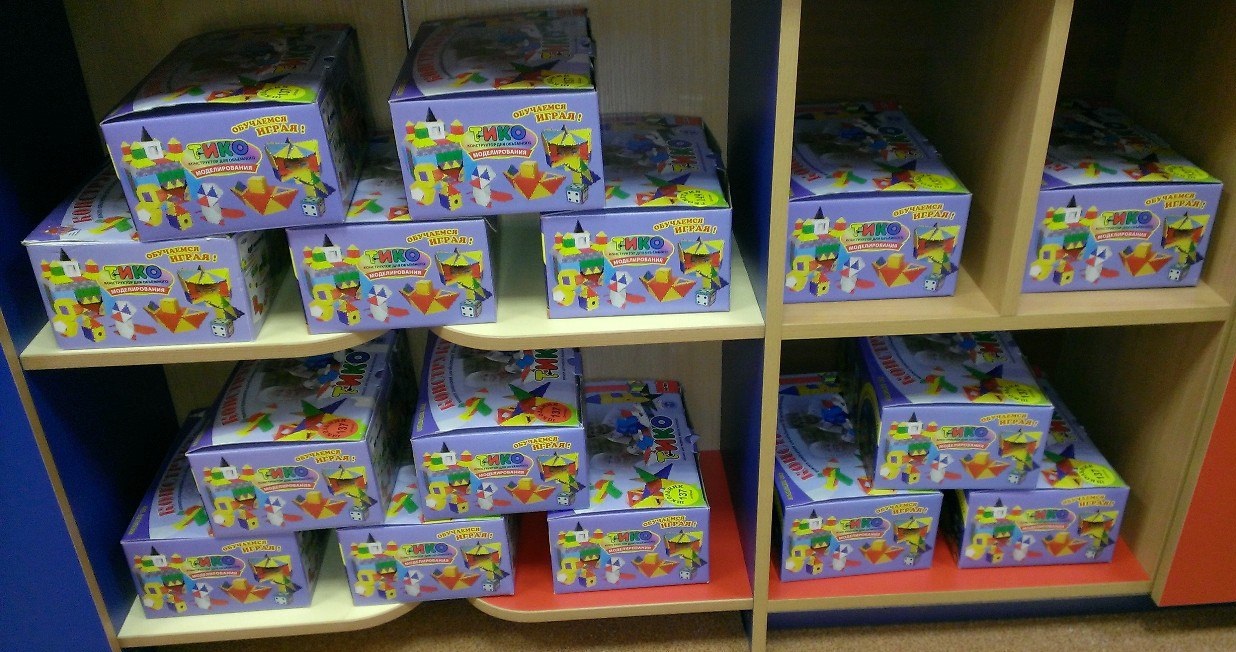 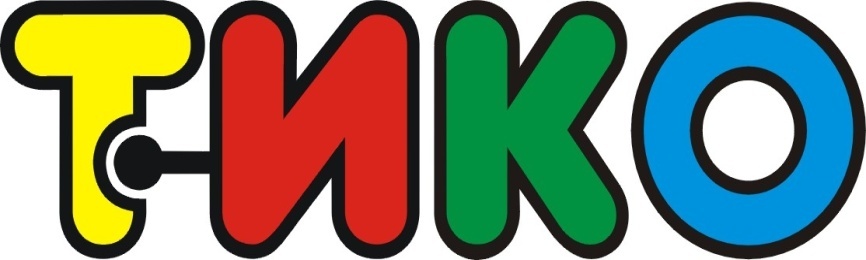 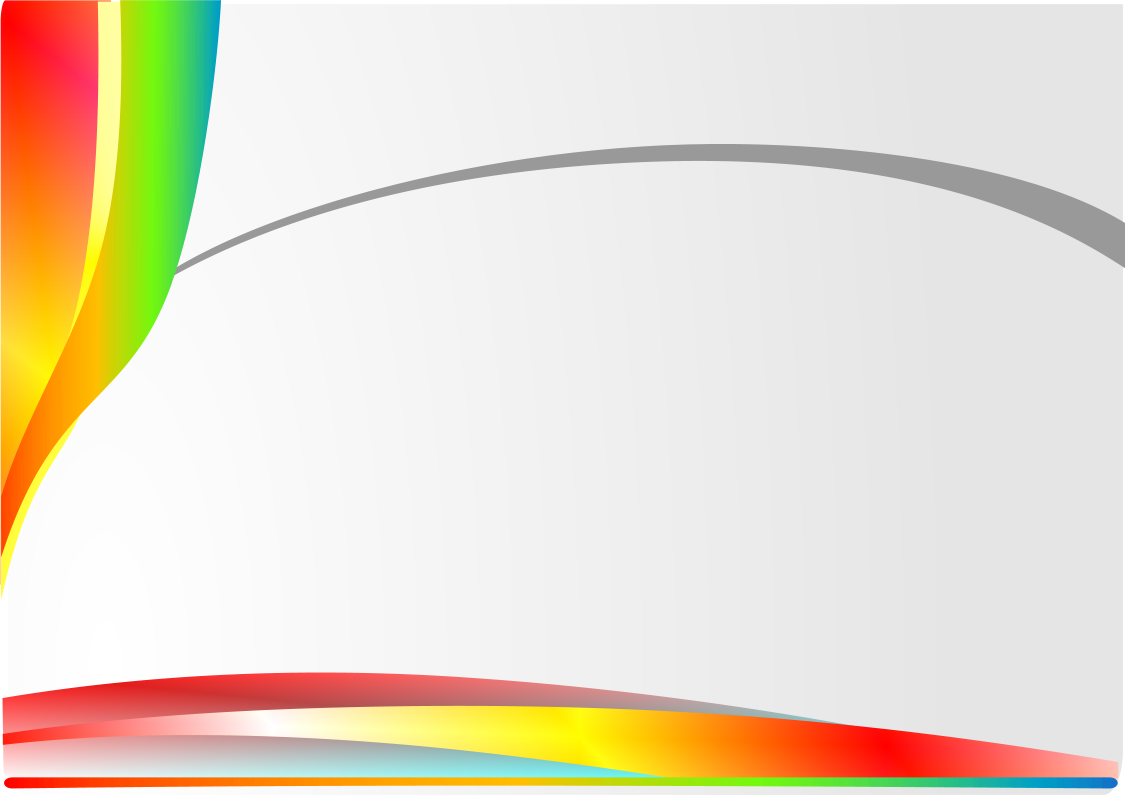 В дальнейшем, когда дети освоят навыки креативного моделирования и научатся синтезировать свои собственные объемные конструкции, можно создавать и организовывать авторские выставки созданные в результате совместного семейного творчества.
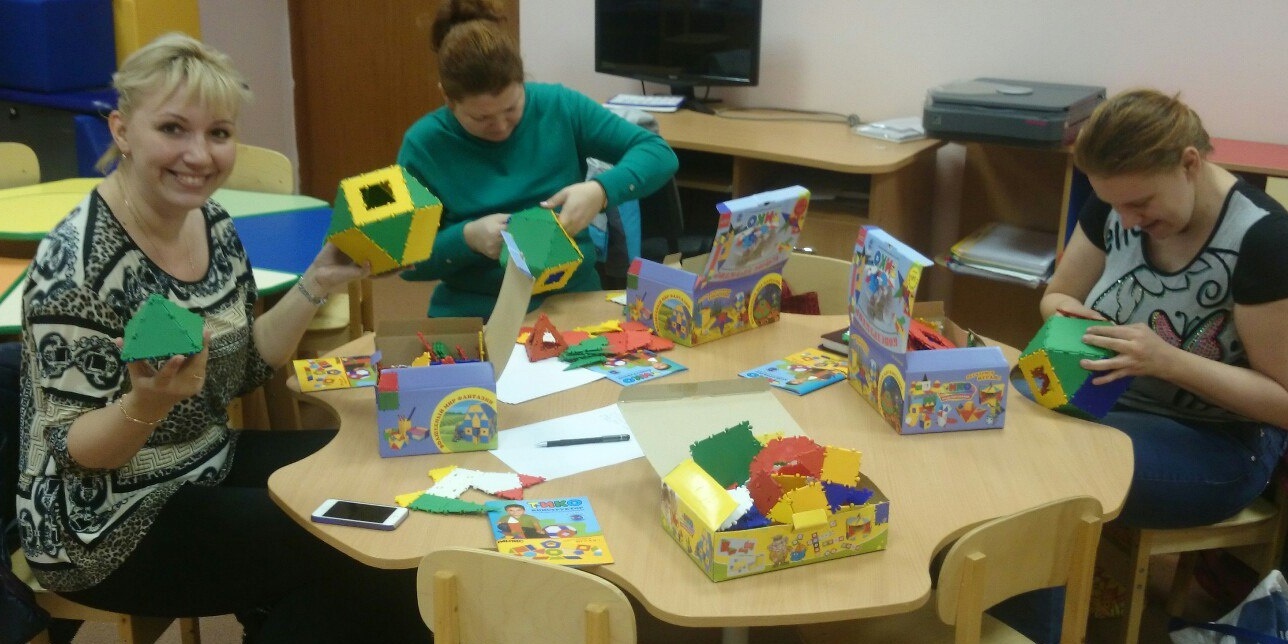 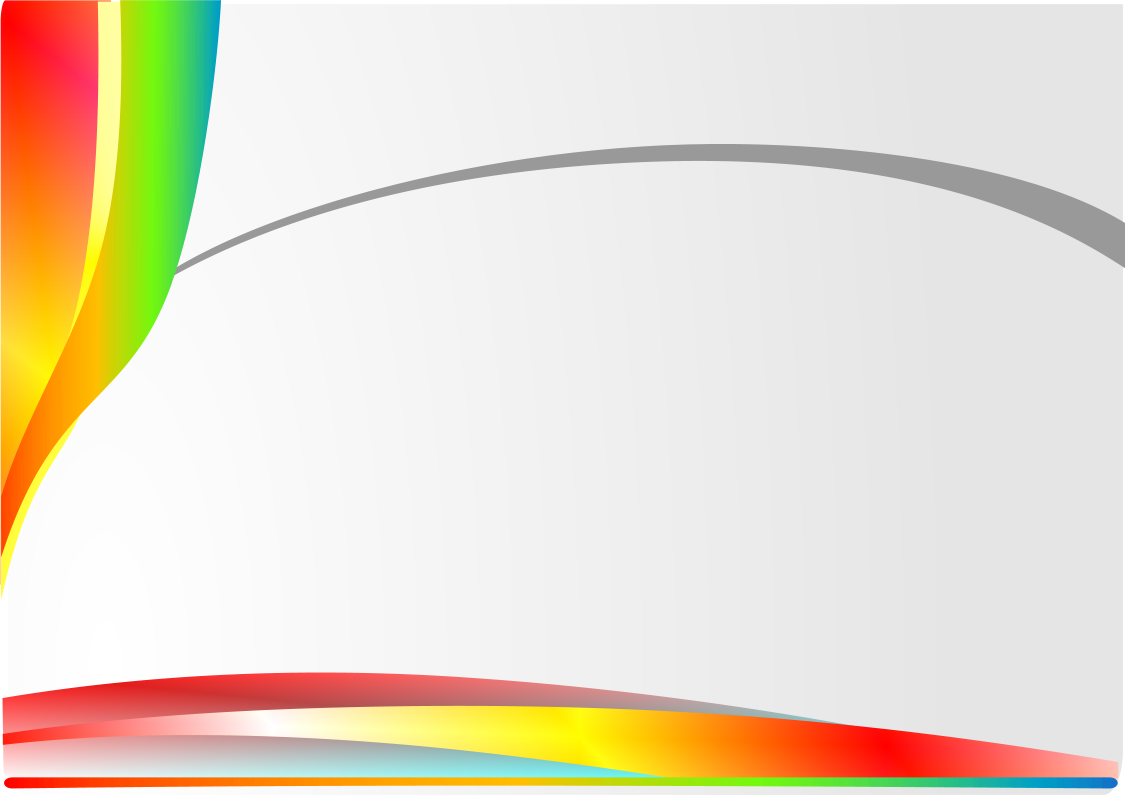 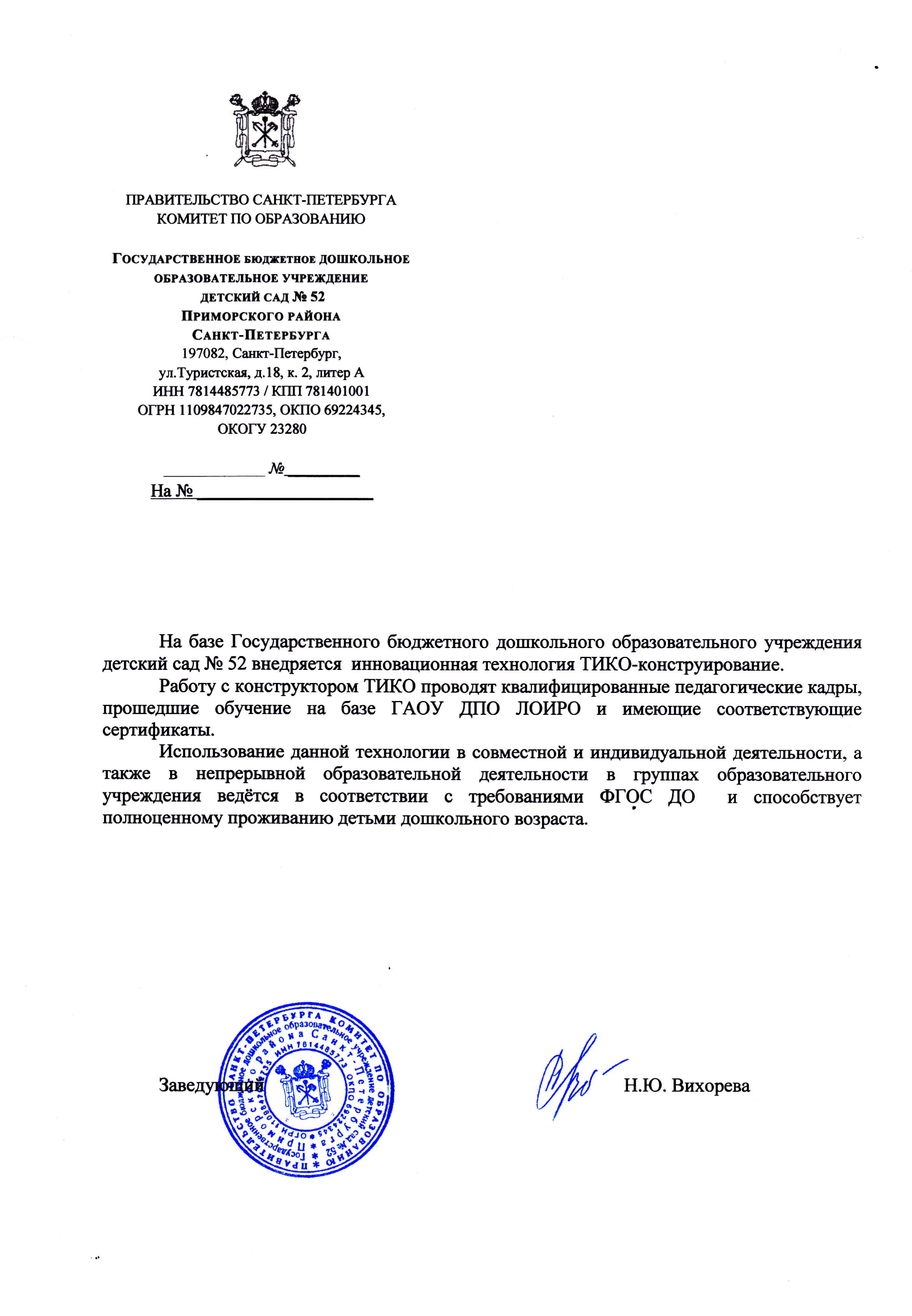 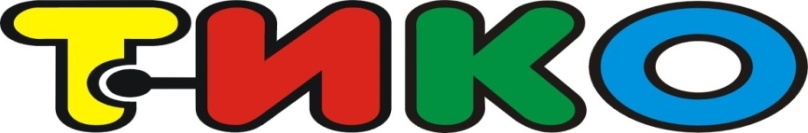 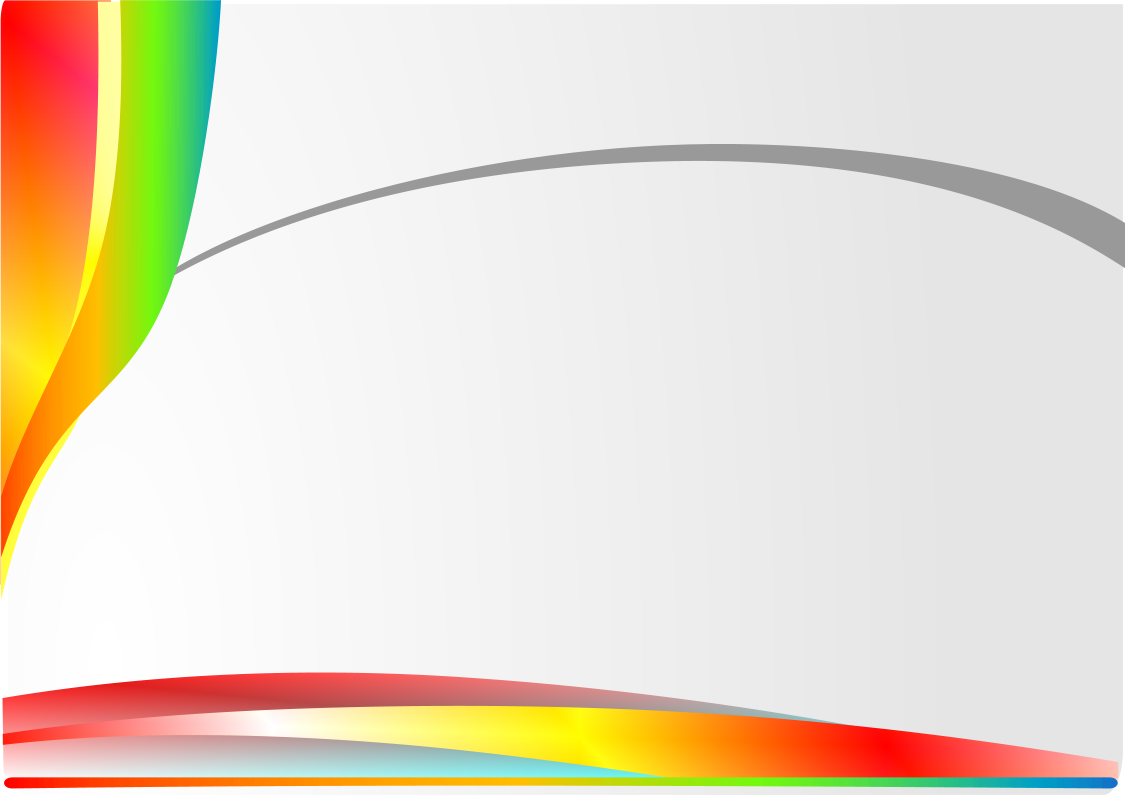 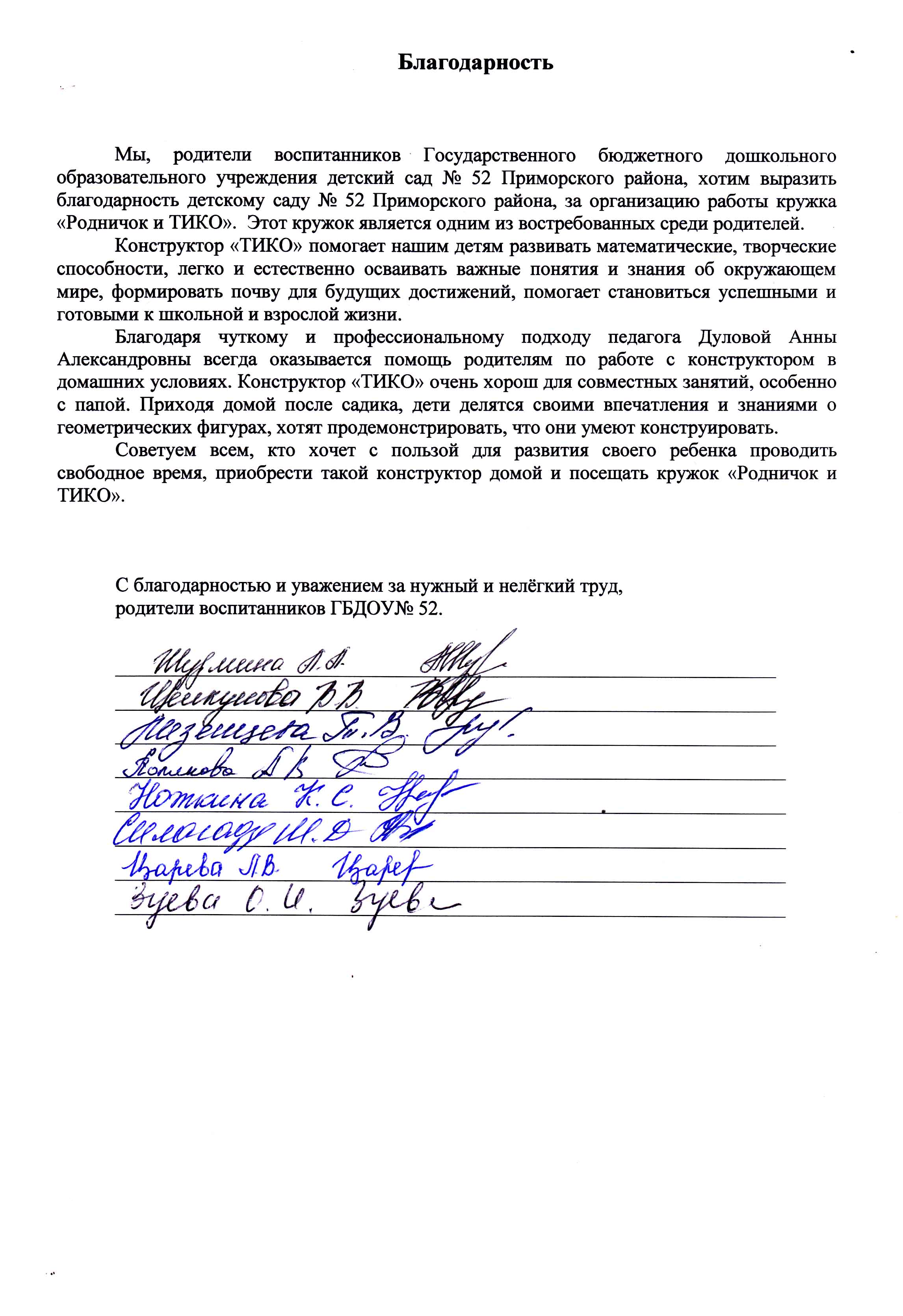 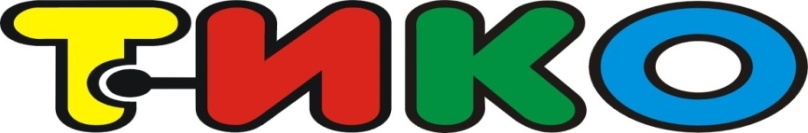 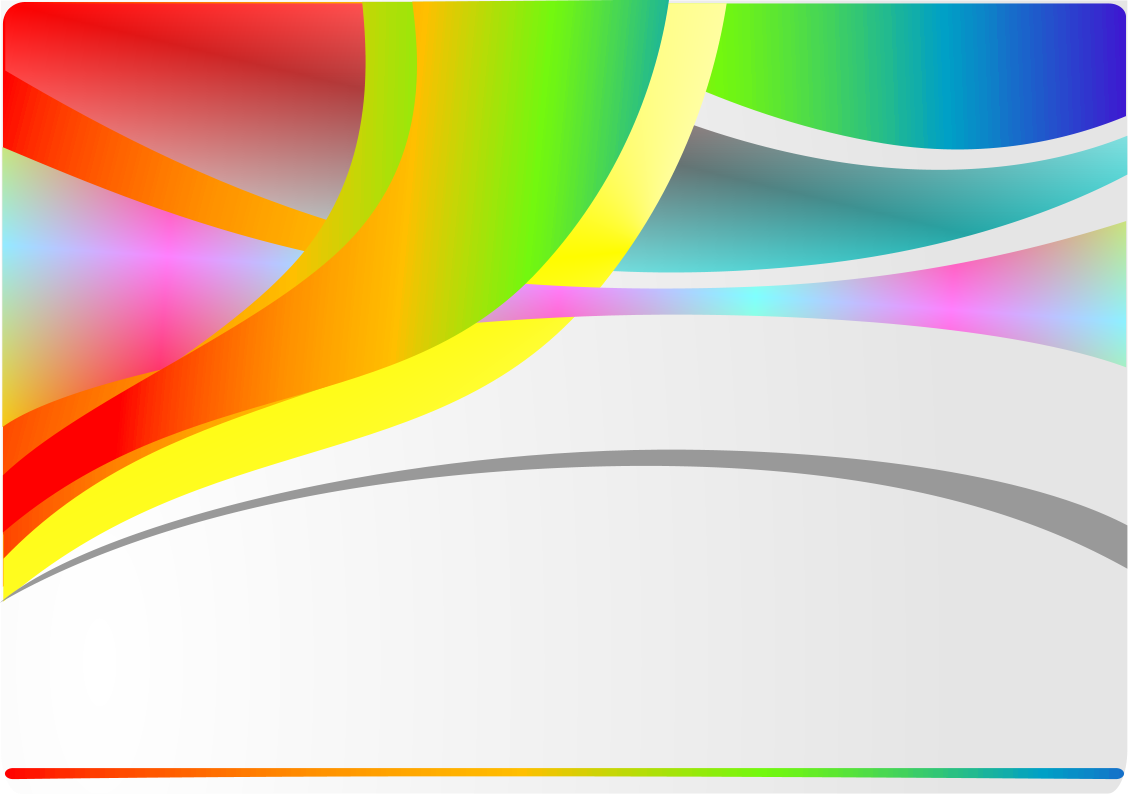 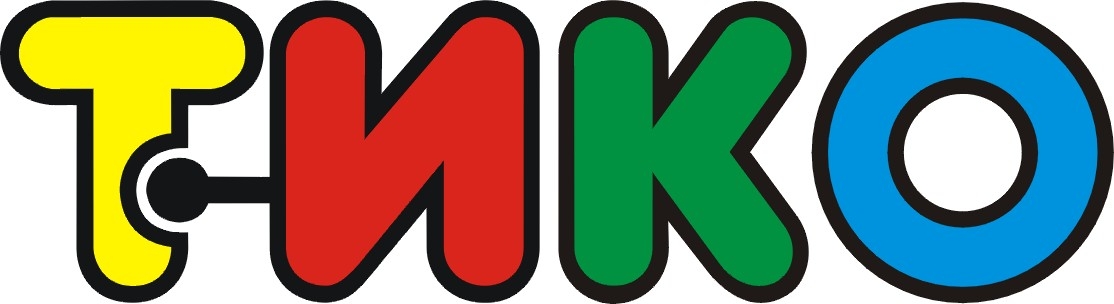 Спасибо за внимание!!!